Bohr Diagrams and Lewis Dot Structures
Bohr Diagrams
-shows electrons in each energy level for that atom
Example 1
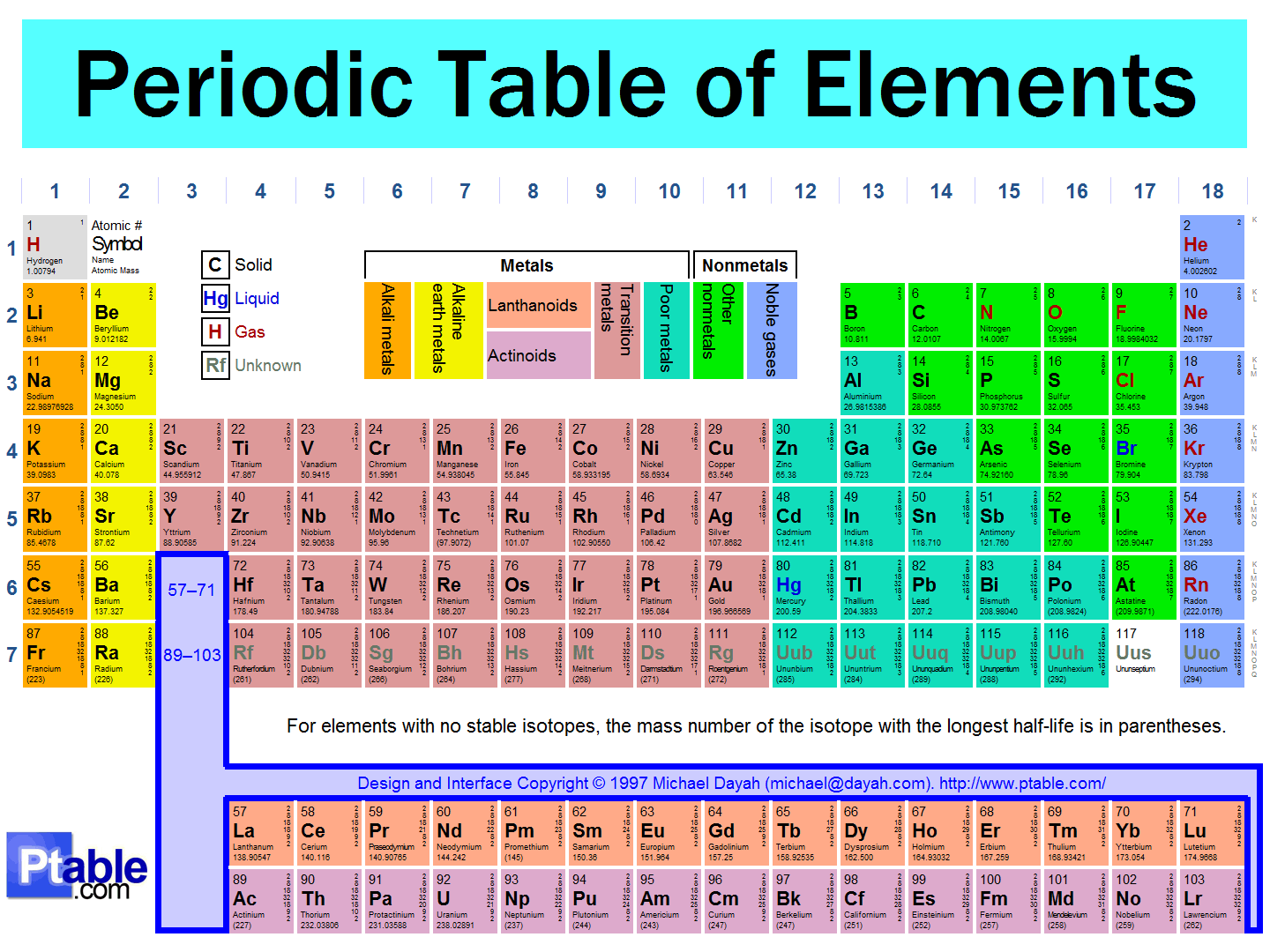 Example 2
Example 3
Lewis Dot Structures
-shows only the valence electrons
Example 1
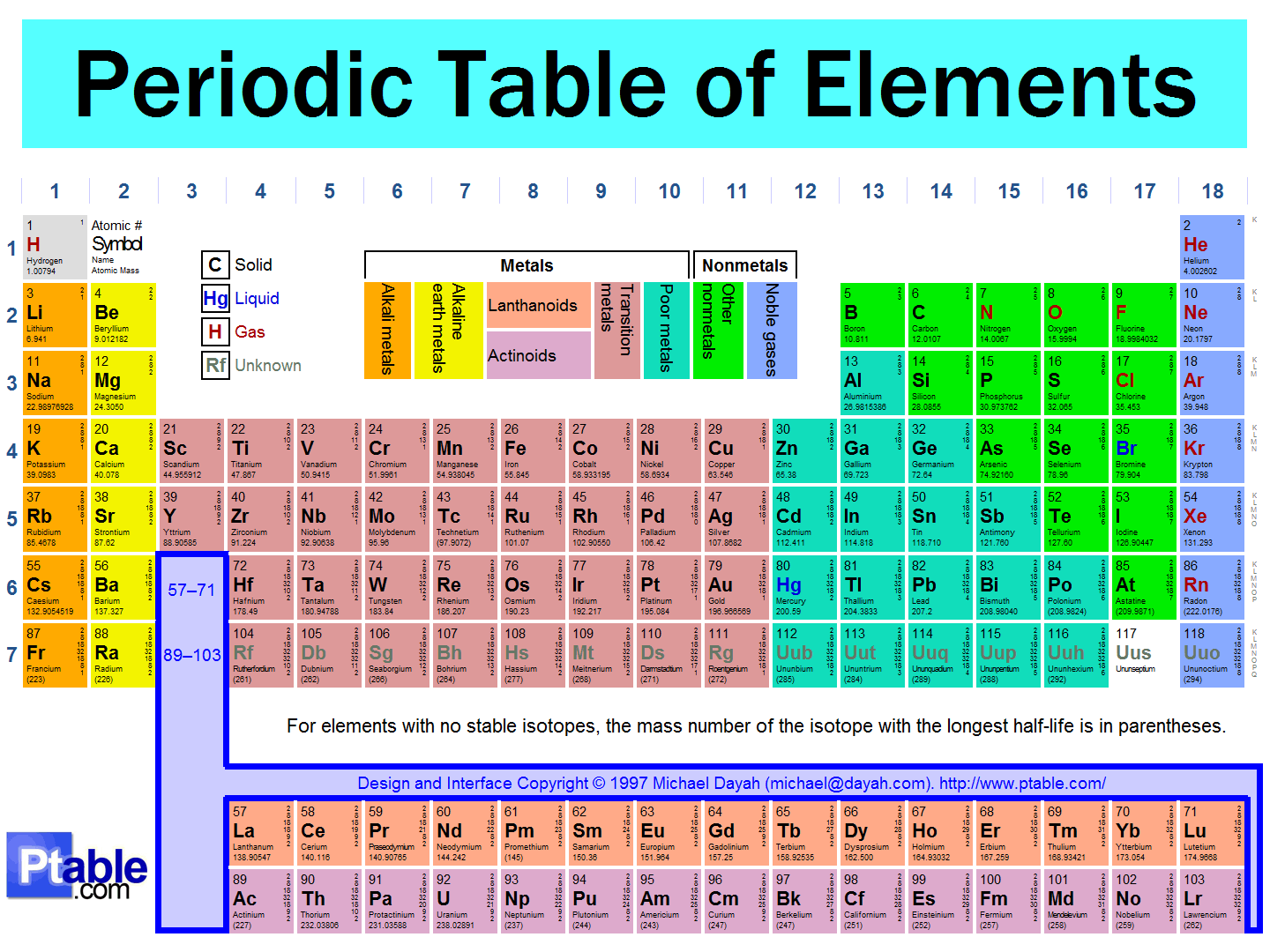 Example 2
Example 3
Put it all together!
Draw the following diagrams for Al
Bohr Diagram
Lewis Dot Structure